“The Sniper”
Setting and Conflict Photographs
Dublin, 1920s
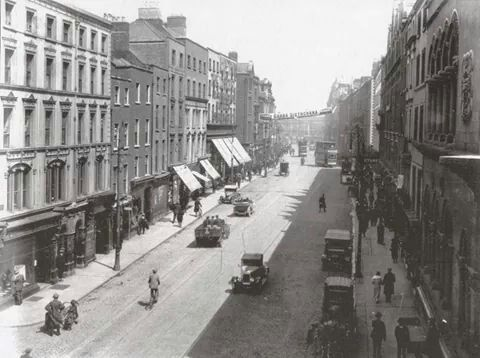 The Liffey and Four Courts
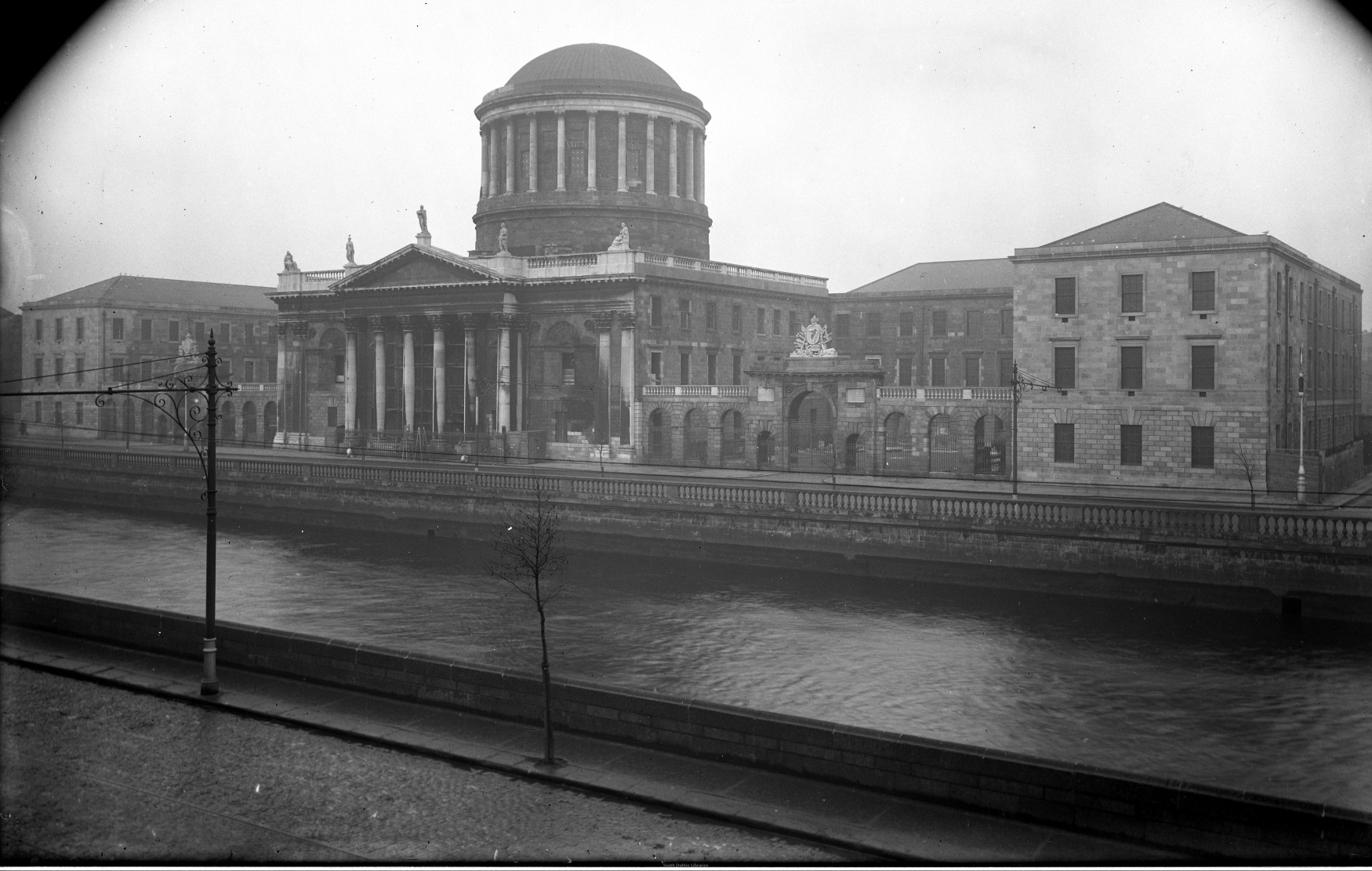 Liffey: river that runs through Dublin.
Four Courts: government buildings in Dublin
Republicans
Modern-day Irish Republicans protesting the before the Queen of England visits.
Republican soldiers in Dublin, 1920s
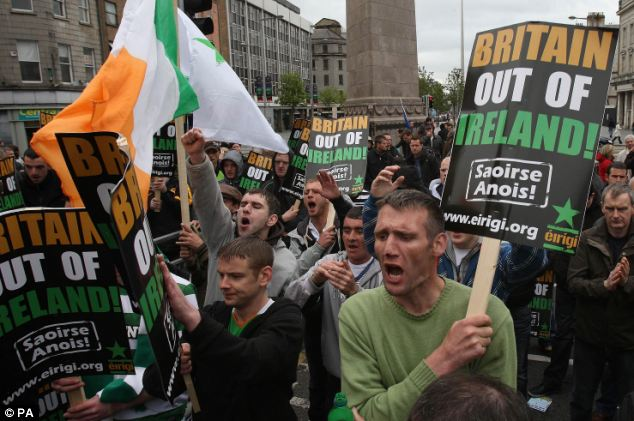 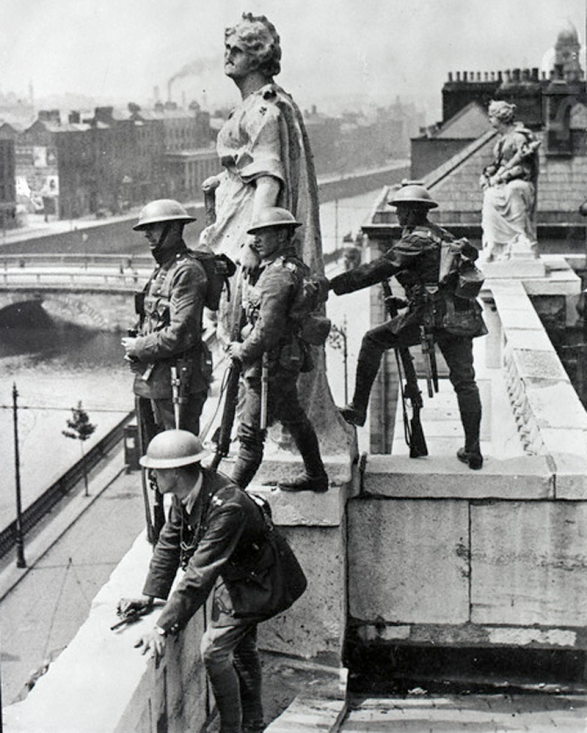